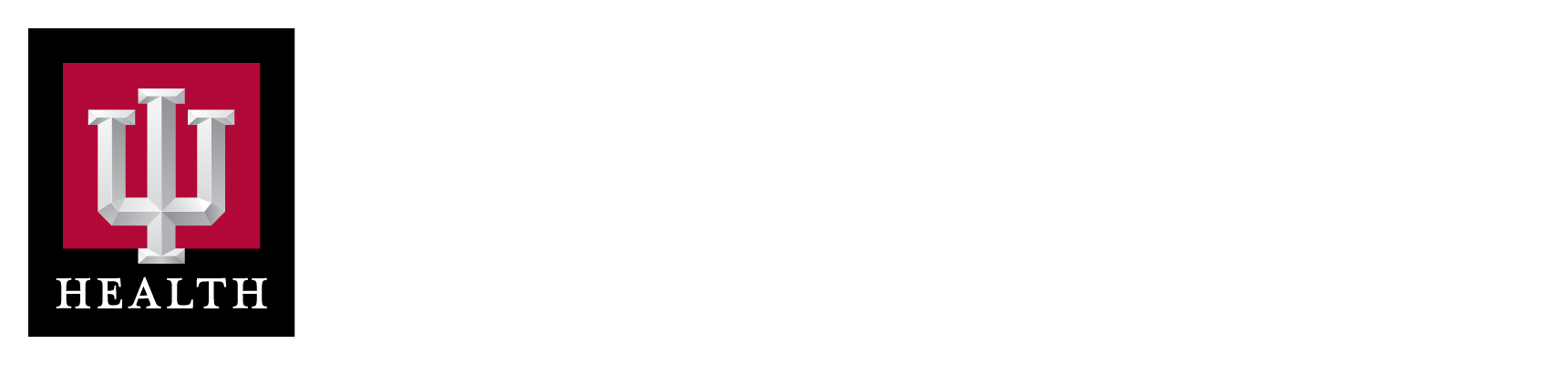 BLOOD BANK TEAM MEETING
12.20.2022
IU Health System Promise Dashboard – September 2022
2
Quality & Safety
Harm – 32 fewer.  CLABSI is 40%.  CAUTI & C. Diff improving
Mortality – all hospitals except AHC in top 25% 
Great Patient Experience
Better than 2021 but short of goal
Focus on What Matters Most
Keeping Our Talent
Below goal of 83.05% (rolling 12-mo)
September was low departure
Funding Our Vision
OP surgery volume returning.
IP surgery volume lags.
Industry labor shortage (nursing).
Investments in shift incentives, travelers, locums, etc. ($400 mil)
Lab Promise Dashboard – October 2022
3
Goals Included in System Promise Dashboard
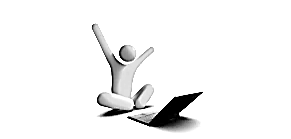 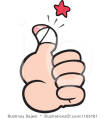 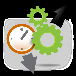 $8.01 YTD with Core Budget Correction
$9.02 YTD with Covid Buy
removed
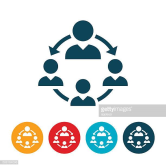 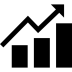 (2,067) YTD with Core Budget Correction
(6,162) YTD with Covid Buy removed
Year End Financials
4
It’s been a challenging year and team members have stayed strong to be there for our patients. 2023 looks to be as challenging.
IU Health will not meet its financial goal for the second year in a row. 
2023 financial targets require us to find significant cost savings and new revenue growth. It may also require us to pause or delay some projects or initiatives. 
Leaders around the state are working to find operational efficiencies and expand sources of revenue.  
Seek to reduce labor costs by not filling some open positions and by managing attrition.
End-of-year bonus: Over the past three years, team members received special performance awards. For 2022, because we are not achieving our financial, patient experience and team member experience goals, a performance award will not be given.
STAFFING
5
Open Positions
Days
Lab Assistant I – Interviews in process
MLS (Lian moving to days)
Team Lead
Evenings
MLS
Maheen and Angela moving to shift first of year
Overnights
Aunyae moving to shift first of year
MLS
Supervisor
Days
Evenings/Overnights
TEAM LEAD or SUPERVISOR
6
TRAINING/COMPETENCY
7
All team member competencies are completed.
Thank you for all your hard work with this new process!
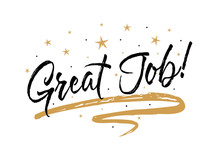 Dispense Errors – Update
8
Two more assign/dispense errors occurred (FDA reportable)
Working with LIS to make modifications to product order requisition
Rearrange order details, Increase Font size, BOLD important information (i.e. requested attributes)
Still waiting for draft version of changes to share with team for feedback
Reminders:
DO NOT hand product and delivery request to the dispenser. The dispenser must take the delivery request and pull the product requested.  Otherwise, this defeats the purpose of a second independent check.
Review product order closely for requested attributes that may not be in CERNER transfusion requirements
Do this at time of Assign, or XM and at Dispense
Always use Name and MRN from Delivery Request to Dispense products
Not from the product order or the transfusion tag
For PHONE Delivery Requests:  Always have the Caller give the patient NAME, MRN and Tube Station #
Take time to READ and REVIEW product order and delivery request at time of Dispense when completing the blue form.
Corrective Action process will be applied to all Dispense Errors 
New Process
Pilot a dedicated dispenser
What is FDA Reportable?
9
Blood product errors discovered by nursing at bedside are FDA reportable because the product has left the control of the blood bank.
Product type errors
Labeling errors
Examples are wrong patient, wrong product type, required attributes not provided

It does Not matter if the error was caught by nursing prior to transfusion.

 FDA expects blood bank to catch these errors before product leaves the lab.
Blood Bank Projects Status
10
M3Lab  (New Methodist Lab)
11
Coming July 2023
Due to construction of new hospital, the PTS tube system will be disconnected from Methodist Hospital

What does this mean to Blood Bank Team Members:
MH Blood Bank will be a stand-alone laboratory
New equipment to support changes have been ordered
2nd Waterbath
Additional Refrigerator and Freezer
Installing a DI Water System
Implementing direct shipments for Blood Product Receipt at that location
Implementing direct shipments for Reagent Standing Orders for Receipt at that location
Re-routing specimens/requisitions so that all of Methodist patient floors will be processed from MH BB
This will also influence changes to the Pre-Surgery Process to be set up at each individual BB.
Evaluate staff schedule changes that need to occur for increased workload from that location
Reminders/Updates
12
AABB/CAP Inspection due Q1 2023

Take 30-minute meal break off the clock unless working alone at UH.

Haydee Retirement--Last day 1/2/2023
retirement breakfast celebration being planned for later that week

January – Hunger Inc Peanut Butter and Jelly Collection
This Food Pantry is always looking for Peanut butter and Jelly
We will collect Peanut butter and Jelly from 1/1 till 2/1/22
Last year we donated more then 20 lbs of PB and J to this local food pantry
RECOGNITIONS  --
13
Service Anniversaries
Danette Eller – One year 

November Birthdays
	- Nati, Zeni, Haydee

December Birthdays
	- Shalonda, Natalie, Dr. Gabbard, Alia, Brenda, Bert, Elaine
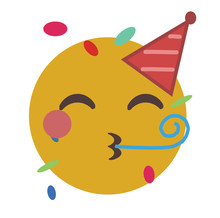 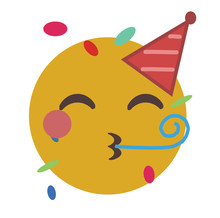 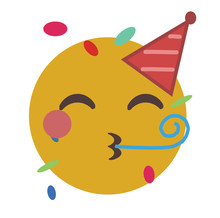 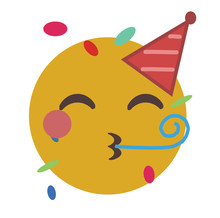